Kdo málo ví, málo googlí!
Jak googlit?

V angličtině! (deepl.com)

How to … in python?
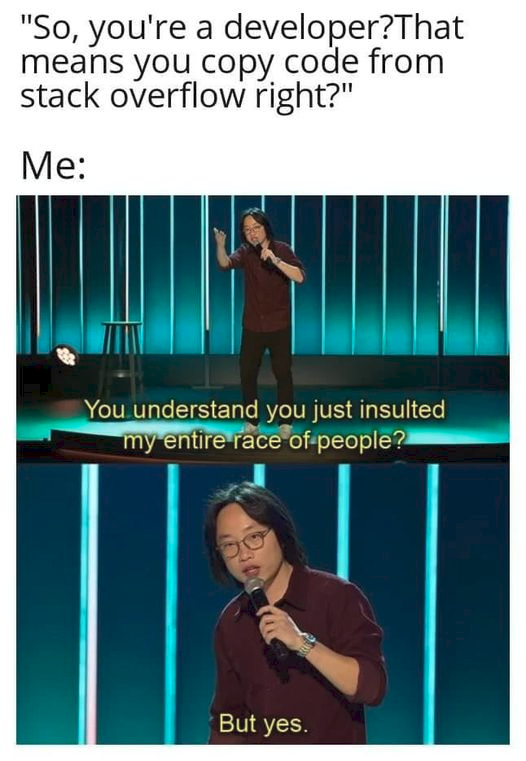 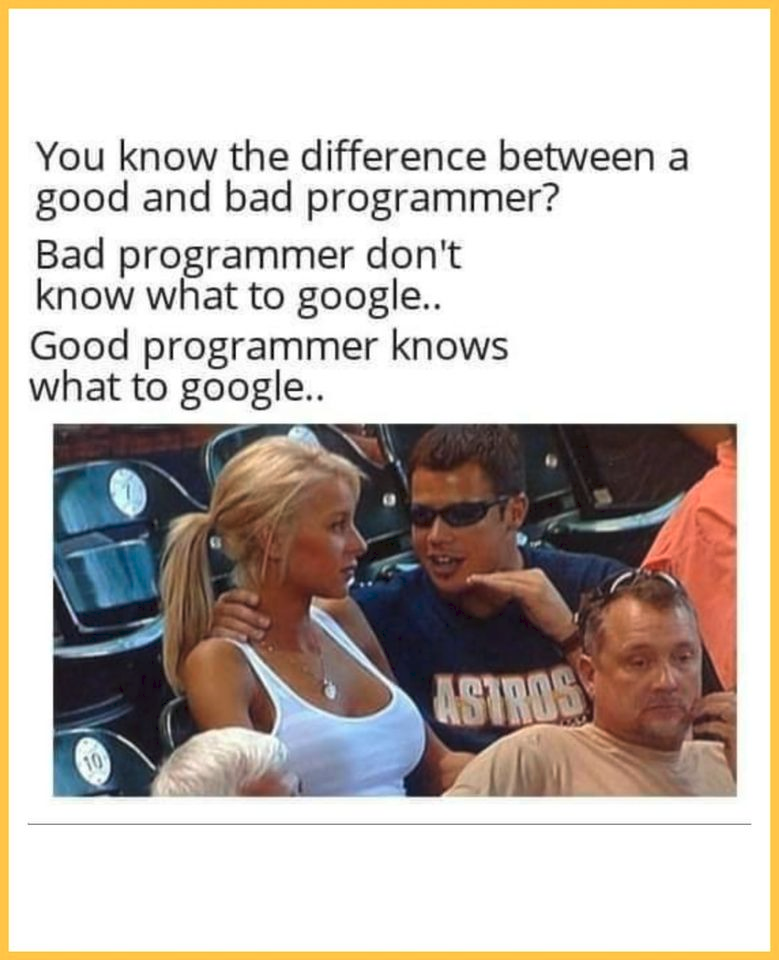 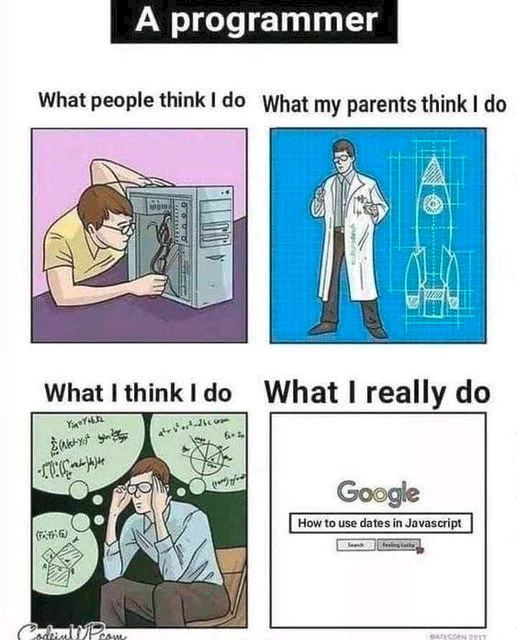 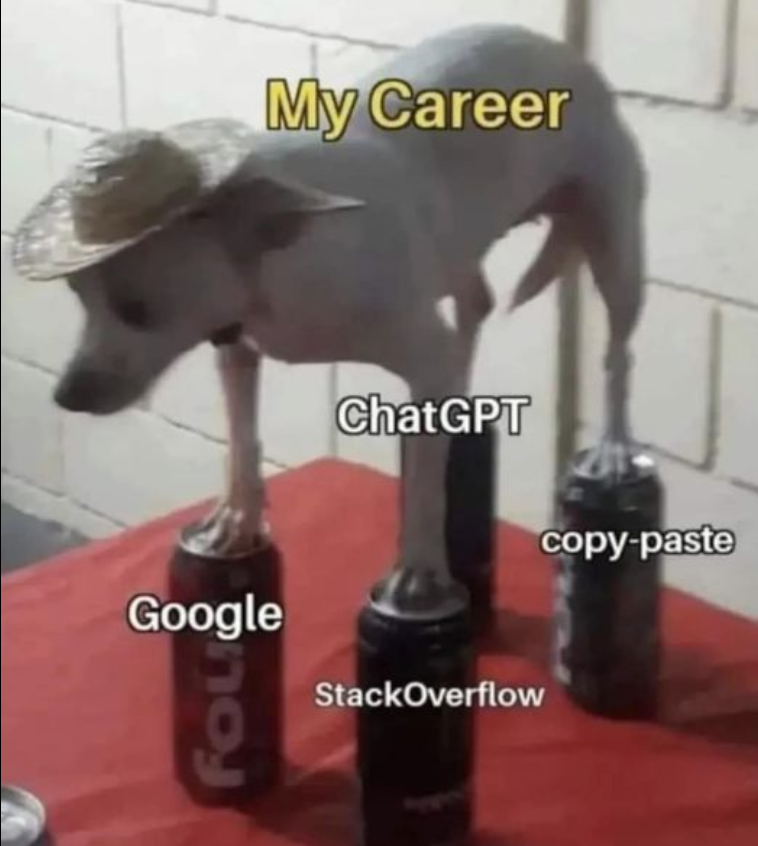 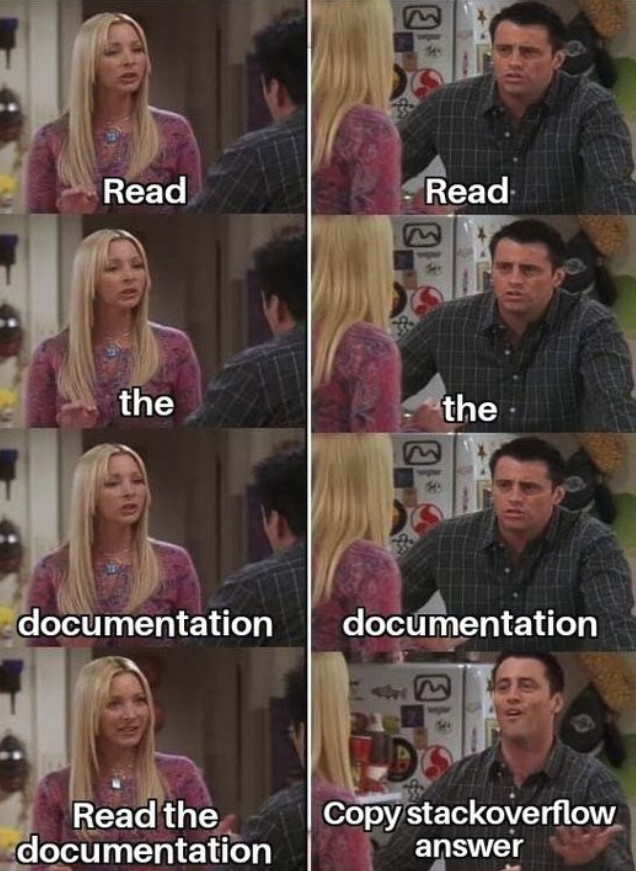 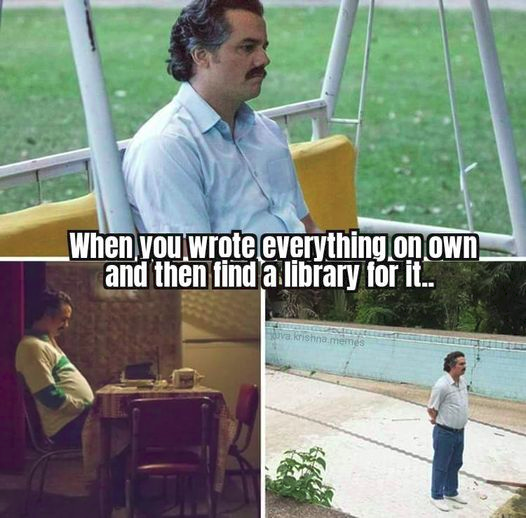 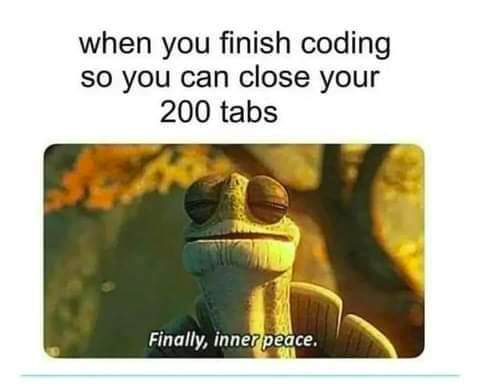 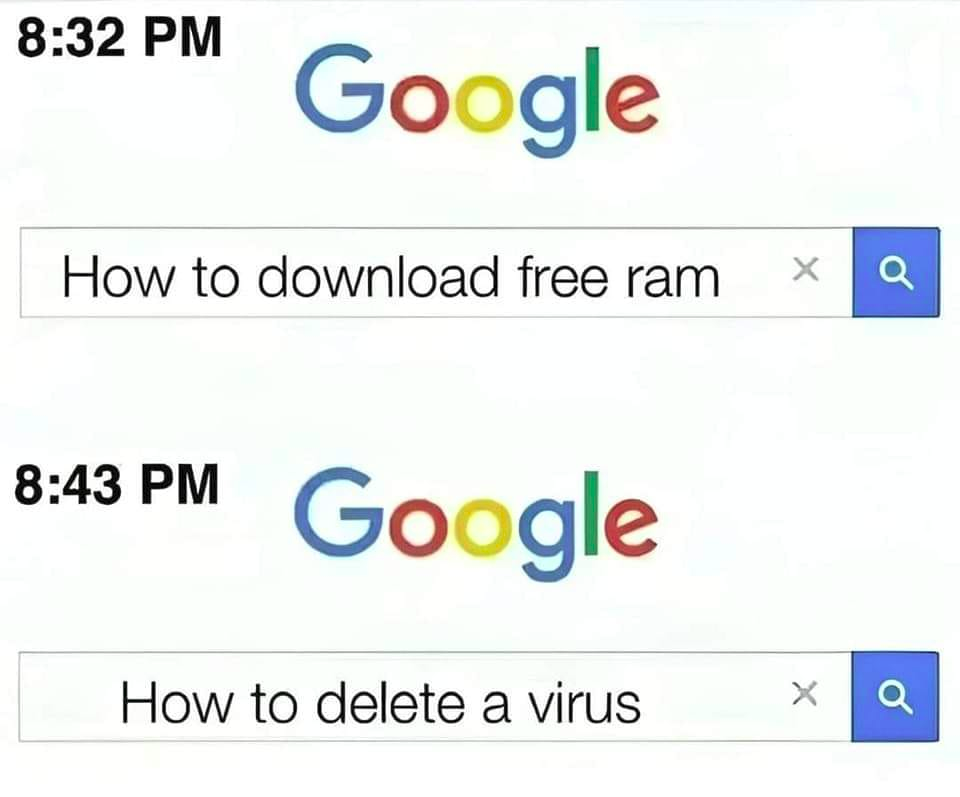